מבוא להלכות שבת – "לא תעשה כל מלאכה" (הלכה לתלמיד עמ' 37-38)
שמות פרק כ':
ז זָכוֹר אֶת-יוֹם הַשַּׁבָּת, לְקַדְּשׁוֹ.  ח שֵׁשֶׁת יָמִים תַּעֲבֹד, וְעָשִׂיתָ כָּל-מְלַאכְתֶּךָ.  ט וְיוֹם, הַשְּׁבִיעִי--שַׁבָּת, לַיהוָה אֱלֹהֶיךָ:  לֹא-תַעֲשֶׂה כָל-מְלָאכָה אַתָּה וּבִנְךָ וּבִתֶּךָ, עַבְדְּךָ וַאֲמָתְךָ וּבְהֶמְתֶּךָ, וְגֵרְךָ, אֲשֶׁר בִּשְׁעָרֶיךָ.  י כִּי שֵׁשֶׁת-יָמִים עָשָׂה יְהוָה אֶת-הַשָּׁמַיִם וְאֶת-הָאָרֶץ, אֶת-הַיָּם וְאֶת-כָּל-אֲשֶׁר-בָּם, וַיָּנַח, בַּיּוֹם הַשְּׁבִיעִי; עַל-כֵּן, בֵּרַךְ יְהוָה אֶת-יוֹם הַשַּׁבָּת--וַיְקַדְּשֵׁהוּ.
דברים פרק ה':
יא שָׁמוֹר אֶת-יוֹם הַשַּׁבָּת, לְקַדְּשׁוֹ, כַּאֲשֶׁר צִוְּךָ, יְהוָה אֱלֹהֶיךָ.  יב שֵׁשֶׁת יָמִים תַּעֲבֹד, וְעָשִׂיתָ כָּל-מְלַאכְתֶּךָ.  יג וְיוֹם, הַשְּׁבִיעִי--שַׁבָּת, לַיהוָה אֱלֹהֶיךָ:  לֹא תַעֲשֶׂה כָל-מְלָאכָה אַתָּה וּבִנְךָ-וּבִתֶּךָ וְעַבְדְּךָ-וַאֲמָתֶךָ וְשׁוֹרְךָ וַחֲמֹרְךָ וְכָל-בְּהֶמְתֶּךָ, וְגֵרְךָ אֲשֶׁר בִּשְׁעָרֶיךָ--לְמַעַן יָנוּחַ עַבְדְּךָ וַאֲמָתְךָ, כָּמוֹךָ.  יד וְזָכַרְתָּ, כִּי עֶבֶד הָיִיתָ בְּאֶרֶץ מִצְרַיִם, וַיֹּצִאֲךָ יְהוָה אֱלֹהֶיךָ מִשָּׁם, בְּיָד חֲזָקָה וּבִזְרֹעַ נְטוּיָה; עַל-כֵּן, צִוְּךָ יְהוָה אֱלֹהֶיךָ, לַעֲשׂוֹת, אֶת-יוֹם הַשַּׁבָּת.
הלכות שבת...
חז"ל : 
הלכות שבת... הן כהררים התלויים בשערה, שהן מקרא מועט והלכות מרובות".




רש"י: שיש בהם הרבה הלכות התלויות ברמז במקרא מועט, כהר התלוי בשערות הראש.
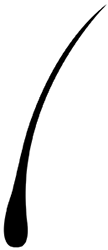 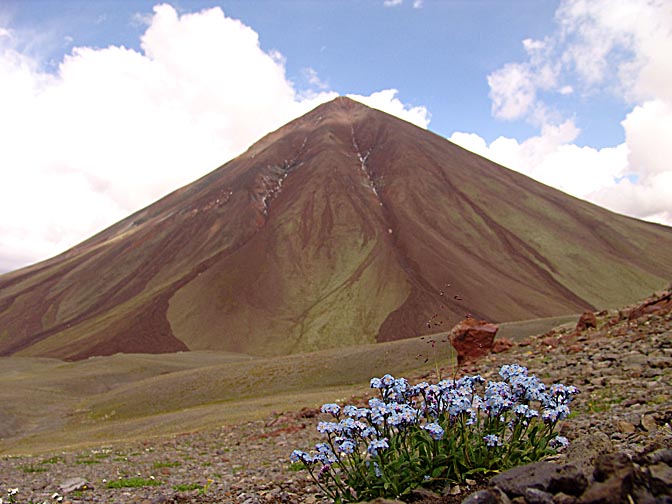 מהי מלאכה?
מילון רב מילים (יעקב שוויקה):
פעילות מקצועית הכרוכה בעבודת ידיים המיועדת ליצור של מוצר או תיקונו.

בשבת אסור לעשות מלאכה. למה התכוונה התורה כאשר אסרה לעשות מלאכה?
  בתורה אסרה פעולות המהוות מלאכות יצירה.
צריך לשים לב המאמץ הכרוך בעשיית המלאכה אינו מדד לקביעה אם מותר או אסור לעשות מלאכה בשבת. הדלקת אור בשבת אסורה מכיון שנוצר כאן משהו.
ל"ט אבות מלאכה והמשכן
המלאכות האסורות בשבת נלמדו על סמך המלאכות שנעשו במשכן. כל מלאכה שנעשה במשכן או בשביל המשכן אסורה בשבת. חכמים למדו זאת מסמיכות הפרשיות שבתורה. מצוות שבת נזכרת במספר מקומות ליד או בין פסוקים  העוסקים במלאכת המשכן.

ההסבר בשיקופית הבאה...
שמות לא:
א וַיְדַבֵּר יְהוָה, אֶל-מֹשֶׁה לֵּאמֹר.  ב רְאֵה, קָרָאתִי בְשֵׁם, בְּצַלְאֵל בֶּן-אוּרִי בֶן-חוּר, לְמַטֵּה יְהוּדָה.  ג וָאֲמַלֵּא אֹתוֹ, רוּחַ אֱלֹהִים, בְּחָכְמָה וּבִתְבוּנָה וּבְדַעַת, וּבְכָל-מְלָאכָה.  דלַחְשֹׁב, מַחֲשָׁבֹת; לַעֲשׂוֹת בַּזָּהָב וּבַכֶּסֶף, וּבַנְּחֹשֶׁת.  ה וּבַחֲרֹשֶׁת אֶבֶן לְמַלֹּאת, וּבַחֲרֹשֶׁת עֵץ; לַעֲשׂוֹת, בְּכָל-מְלָאכָה.  ו וַאֲנִי הִנֵּה נָתַתִּי אִתּוֹ, אֵת אָהֳלִיאָב בֶּן-אֲחִיסָמָךְ לְמַטֵּה-דָן, וּבְלֵב כָּל-חֲכַם-לֵב, נָתַתִּי חָכְמָה; וְעָשׂוּ, אֵת כָּל-אֲשֶׁר צִוִּיתִךָ.  ז אֵת אֹהֶל מוֹעֵד, וְאֶת-הָאָרֹן לָעֵדֻת, וְאֶת-הַכַּפֹּרֶת, אֲשֶׁר עָלָיו; וְאֵת, כָּל-כְּלֵי הָאֹהֶל.  ח וְאֶת-הַשֻּׁלְחָן, וְאֶת-כֵּלָיו, וְאֶת-הַמְּנֹרָה הַטְּהֹרָה, וְאֶת-כָּל-כֵּלֶיהָ; וְאֵת, מִזְבַּח הַקְּטֹרֶת.  ט וְאֶת-מִזְבַּח הָעֹלָה, וְאֶת-כָּל-כֵּלָיו; וְאֶת-הַכִּיּוֹר, וְאֶת-כַּנּוֹ.  י וְאֵת, בִּגְדֵי הַשְּׂרָד; וְאֶת-בִּגְדֵי הַקֹּדֶשׁ לְאַהֲרֹן הַכֹּהֵן, וְאֶת-בִּגְדֵי בָנָיו לְכַהֵן.  יא וְאֵת שֶׁמֶן הַמִּשְׁחָה וְאֶת-קְטֹרֶת הַסַּמִּים, לַקֹּדֶשׁ:  כְּכֹל אֲשֶׁר-צִוִּיתִךָ, יַעֲשׂוּ.
ב וַיֹּאמֶר יְהוָה, אֶל-מֹשֶׁה לֵּאמֹר.  יג וְאַתָּה דַּבֵּר אֶל-בְּנֵי יִשְׂרָאֵל, לֵאמֹר, אַךְ אֶת-שַׁבְּתֹתַי, תִּשְׁמֹרוּ:  כִּי אוֹת הִוא בֵּינִי וּבֵינֵיכֶם, לְדֹרֹתֵיכֶם--לָדַעַת, כִּי אֲנִי יְהוָה מְקַדִּשְׁכֶם.  ידוּשְׁמַרְתֶּם, אֶת-הַשַּׁבָּת, כִּי קֹדֶשׁ הִוא, לָכֶם; מְחַלְלֶיהָ, מוֹת יוּמָת--כִּי כָּל-הָעֹשֶׂה בָהּ מְלָאכָה, וְנִכְרְתָה הַנֶּפֶשׁ הַהִוא מִקֶּרֶב עַמֶּיהָ.  טו שֵׁשֶׁת יָמִים, יֵעָשֶׂה מְלָאכָה, וּבַיּוֹם הַשְּׁבִיעִי שַׁבַּת שַׁבָּתוֹן קֹדֶשׁ, לַיהוָה; כָּל-הָעֹשֶׂה מְלָאכָה בְּיוֹם הַשַּׁבָּת, מוֹת יוּמָת.  טז וְשָׁמְרוּ בְנֵי-יִשְׂרָאֵל, אֶת-הַשַּׁבָּת, לַעֲשׂוֹת אֶת-הַשַּׁבָּת לְדֹרֹתָם, בְּרִית עוֹלָם.  יז בֵּינִי, וּבֵין בְּנֵי יִשְׂרָאֵל--אוֹת הִוא, לְעֹלָם:  כִּי-שֵׁשֶׁת יָמִים, עָשָׂה יְהוָה אֶת-הַשָּׁמַיִם וְאֶת-הָאָרֶץ, וּבַיּוֹם הַשְּׁבִיעִי, שָׁבַת וַיִּנָּפַשׁ.
סמיכות
 פרשי
ות
המשכן
שבת
שמות ל"ה:
וַיַּקְהֵל מֹשֶׁה, אֶת-כָּל-עֲדַת בְּנֵי יִשְׂרָאֵל--וַיֹּאמֶר אֲלֵהֶם:  אֵלֶּה, הַדְּבָרִים, אֲשֶׁר-צִוָּה יְהוָה, לַעֲשֹׂת אֹתָם.  ב שֵׁשֶׁת יָמִים, תֵּעָשֶׂה מְלָאכָה, וּבַיּוֹם הַשְּׁבִיעִי יִהְיֶה לָכֶם קֹדֶשׁ שַׁבַּת שַׁבָּתוֹן, לַיהוָה; כָּל-הָעֹשֶׂה בוֹ מְלָאכָה, יוּמָת.  ג לֹא-תְבַעֲרוּ אֵשׁ, בְּכֹל מֹשְׁבֹתֵיכֶם, בְּיוֹם, הַשַּׁבָּת. 

ד וַיֹּאמֶר מֹשֶׁה, אֶל-כָּל-עֲדַת בְּנֵי-יִשְׂרָאֵל לֵאמֹר:  זֶה הַדָּבָר, אֲשֶׁר-צִוָּה יְהוָה לֵאמֹר.  ה קְחוּ מֵאִתְּכֶם תְּרוּמָה, לַיהוָה, כֹּל נְדִיב לִבּוֹ, יְבִיאֶהָ אֵת תְּרוּמַת יְהוָה:  זָהָב וָכֶסֶף, וּנְחֹשֶׁת.  ו וּתְכֵלֶת וְאַרְגָּמָן וְתוֹלַעַת שָׁנִי, וְשֵׁשׁ וְעִזִּים.  ז וְעֹרֹת אֵילִם מְאָדָּמִים וְעֹרֹת תְּחָשִׁים, וַעֲצֵי שִׁטִּים.  ח וְשֶׁמֶן, לַמָּאוֹר; וּבְשָׂמִים לְשֶׁמֶן הַמִּשְׁחָה, וְלִקְטֹרֶת הַסַּמִּים.  טוְאַבְנֵי-שֹׁהַם--וְאַבְנֵי, מִלֻּאִים:  לָאֵפוֹד, וְלַחֹשֶׁן.  י וְכָל-חֲכַם-לֵב, בָּכֶם, יָבֹאוּ וְיַעֲשׂוּ, אֵת כָּל-אֲשֶׁר צִוָּה יְהוָה.  יא אֶת-הַמִּשְׁכָּן--אֶת-אָהֳלוֹ, וְאֶת-מִכְסֵהוּ; אֶת-קְרָסָיו, וְאֶת-קְרָשָׁיו, אֶת-בְּרִיחָו, אֶת-עַמֻּדָיו וְאֶת-אֲדָנָיו.  יב אֶת-הָאָרֹן וְאֶת-בַּדָּיו, אֶת-הַכַּפֹּרֶת; וְאֵת, פָּרֹכֶת הַמָּסָךְ.  יג אֶת-הַשֻּׁלְחָן וְאֶת-בַּדָּיו, וְאֶת-כָּל-כֵּלָיו; וְאֵת, לֶחֶם הַפָּנִים.  ידוְאֶת-מְנֹרַת הַמָּאוֹר וְאֶת-כֵּלֶיהָ, וְאֶת-נֵרֹתֶיהָ; וְאֵת, שֶׁמֶן הַמָּאוֹר.  טו וְאֶת-מִזְבַּח הַקְּטֹרֶת, וְאֶת-בַּדָּיו, וְאֵת שֶׁמֶן הַמִּשְׁחָה, וְאֵת קְטֹרֶת הַסַּמִּים....
סמיכות
 פרשי
ות
שבת
המשכן
משנה, מסכת שבת, פרק ז' משנה ב' (הלכה לתלמיד עמ' 44)
אבות מלאכות ארבעים חסר אחת:  החורש, והזורע, והקוצר, והמעמר, והדש, והזורה, והבורר, והטוחן, והמרקד, והלש, והאופה, הגוזז את הצמר, והמלבנו, והמנפצו, והצובעו, והטווהו, והמסך, והעושה שני בתי נירין, והאורג שני חוטין, והפוצע שני חוטין, הקושר, והמתיר, והתופר שתי תפירות, והקורע על מנת לתפור שתי תפירות, הצד צבי, והשוחטו, והמפשיטו, והמולחו, והמעבדו, והמוחקו, והמחתכו, הכותב שתי אותות, והמוחק על מנת לכתוב שתי אותות, הבונה, והסותר, המכבה, והמבעיר, והמכה בפטיש, והמוציא מרשות לרשות--הרי אלו אבות מלאכות ארבעים חסר אחת.
הסבר
על פי פירוש קהתי, (בתחילת המשנה) המשנה נוקטת כאן בלשון דומה ללשון המוזכרת בתורה בחומש דברים כ"ה כתוב:
"ג אַרְבָּעִים יַכֶּנּוּ, לֹא יֹסִיף:  פֶּן-יֹסִיף לְהַכֹּתוֹ עַל-אֵלֶּה מַכָּה רַבָּה, וְנִקְלָה אָחִיךָ לְעֵינֶיךָ."
הנושא בפסוק הוא מספר מלקות שמותר לתת לאדם שצריך לקבל עונש זה. מכיון שהתורה משתמשת בלשון זו המשנה נוקטת בלשון דומה ומוסיפה "חסר אחת".
בנוסף (בסוף המשנה) אפילו עשה אדם כל מלאכות בשבת בהעלם אחד, כלומר ידע ששבת אך לא ידע שהן אסורות בשבת, אינו חייב אלא שלשים ותשע חטאות בלבד, שעל כל אב ותולדותיו אינו חייב אתא חטאת אחת. (על פי ברטנורא, תו"י, תוספות רבי עקיבא איגר)